Sposób na trudne dziecko – rola zabawy
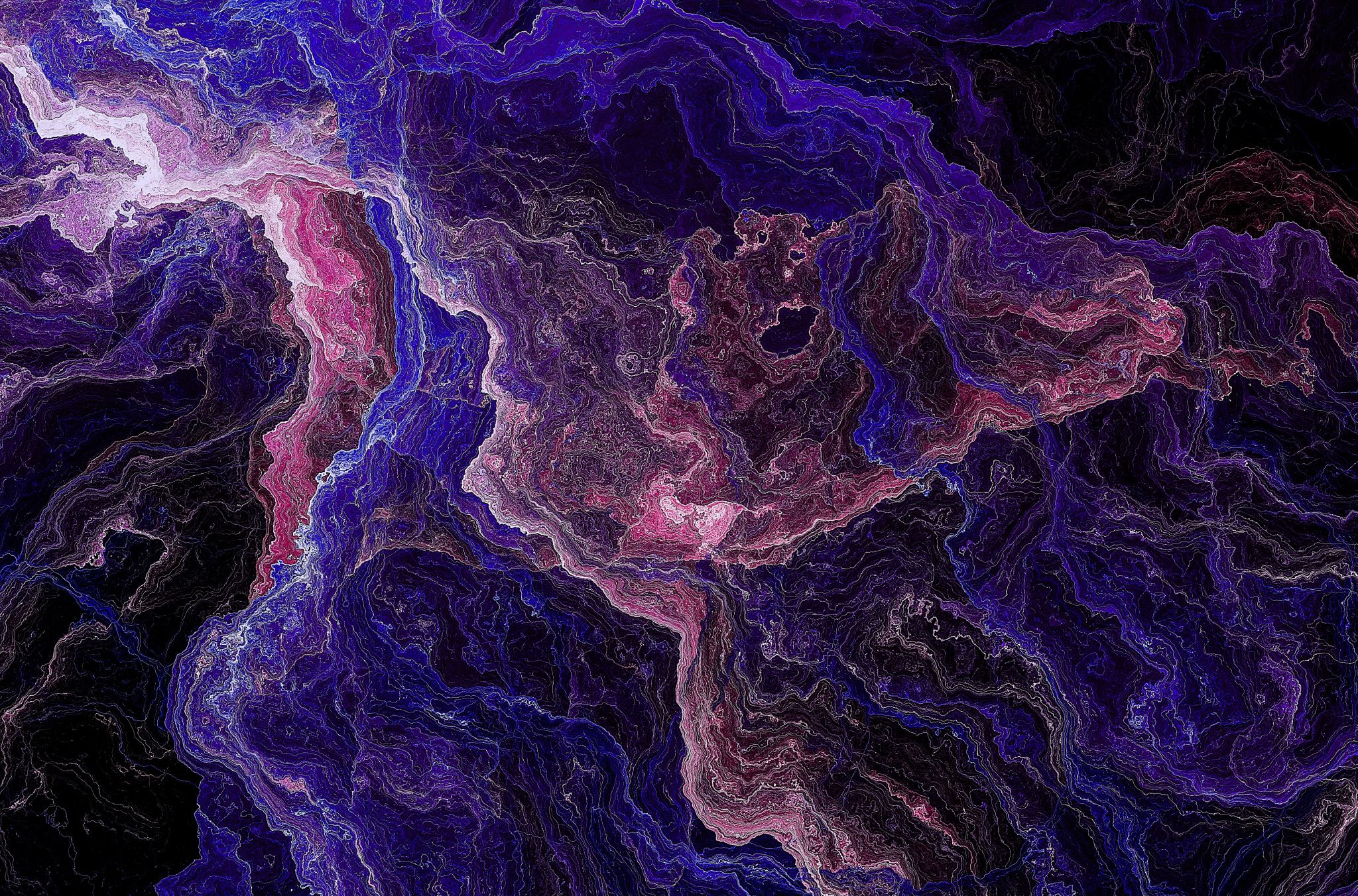 Opracowanie: Justyna Kulma – Mazurek
W oparciu o literaturę "Sposób na trudne dziecko";  A. Kołakowski, A. Pisula
- wzmożona ruchliwość, nie może znaleźć sobie miejsca 
- miny, gesty 
- złośliwości, zaczepne uwagi 
- wszystko na nie 
- skupienie się na jednej rzeczy 
- nieprzyjemny ton głosu 
- prowokowanie kłótni z kolegami /rodzeństwem
- zaciśnięte usta 
- brak reakcji na uwagi 
- denerwowanie się z powodu nieważnych drobiazgów
Sygnały, po których mogę poznać, że dziecko może zaraz wybuchnąć:
Sposoby na „rozminowywanie wybuchu”
Sposoby na „rozminowywanie wybuchu”
Czas zabawy  - technika w przezwyciężaniu trudności wychowawczych
Czas zabawy z dzieckiem – technika terapeutyczna
Jeżeli podczas zabawy pojawi się niepożądane zachowanie, a nie jest ono bardzo trudne lub niebezpieczne (jęczenie, nagły płacz, niegrzeczne odpowiadanie) , staramy się je ignorować (milczymy, mimika twarzy pokerowa). W momencie gdy pojawi się zachowanie pożądane, należy przerwać ignorowanie i pochwalić za to dziecko.
Czas zabawy z dzieckiem – technika terapeutyczna - zasady
Jeżeli zachowanie niewłaściwe ulega natężeniu, staje się bardzo trudne i niebezpieczne, można krótko przypomnieć zsadę "Nie możemy się bawić, dopóki rzucasz klockami" i przerwać zabawę, jeśli dziecko nie skoryguje swojego zachowania.
Czas zabawy z dzieckiem – technika terapeutyczna - zasady
Czsami może się zdarzyć, że dziecko nie zachowuje się w sposób, którego całkowiecie nie akceptujemy  niszczy zabawki, kopie je, uderza rodzica. Takiego zachowania nie wolno zignorować. Należy natychmiast przerwać zabawę i przywołać zasadę z konsekwencją "Nie możemy się bawić, bo depczesz zabawki i je niszczysz." "Czas zabawy na dziś już się skończył."
Czas zabawy z dzieckiem – technika terapeutyczna - zasady
Powody zastosowania zasady
Gra w piłkę lub badmintona
Układanie puzzli
Czytanie bajek
Gra w chińczyka
Układanie klocków lego
Zabawa w dom, zabawa w teatr
Wspólne układanie opowiadań
Rysowanie
Wspólne oglądanie albumów, rodzinnych fotografii
Propozycje na czas zabawy
Wspólne gotowanie, pieczenie
Zwiedzanie muzeum
Wyjście na basen
Przejażdżka rowerowa
Wspólne układanie kolekcji (samochodzików, muszelek, karteczek)
Doglądanie, sadzenie roślin
Planowanie posiłków i wspólne zakupy
Naprawa roweru
Majsterkowanie, wędkowanie
Rozmowa na dowolnie wybrany temat
Propozycje na czas zabawy
Korzyści z czasu zabawy
Czas zabawy pozwala dziecio i rodzicom poczuć pozytywne emocje – daje szansę na polubienie wspólnego spędzania czasu
Dzięki przeżywaniu pozytywnych emocji często łatwiej dogadać się w trudnych sprawach
Na czas zabawy zasługuje każde dziecko, bez względu na wiek czy zachowania, jakie prezentuje
Technika ta wymaga 8 – 12 tygodni regularnego i częstego stosowania
Jest metodą bardzo przyjemną dla dziecka. Może być źródłem ogromnej satysfakcji także dla dorosłego
Jest jedną z pierwszych metod, jakie wprowadza się , pracując nad naprawdę trudnymi zachowaniami.
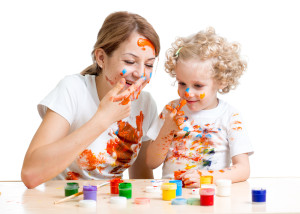